Pierwotna MR
Prof. dr hab. Jarosław D. Kasprzak  
dr hab. Paulina Wejner-Mik
prof. Piotr Lipiec
I Klinika  Kardiologii UMED Łódź
Projekcja czterojamowa koniuszkowa u pacjenta z szybkim migotaniem przedsionków, przyjętego z nasilającą się od 2 tygodni dusznością – klasa NYHA III
Klip ukazuje wypadanie segmentu P2 tylnego płatka zastawki mitralnej z podejrzeniem zerwania strun ścięgnistych
Projekcja czterojamowa koniuszkowa obrazująca wypadanie segmentu P2 tylnego płatka zastawki mitralnej z podejrzeniem zerwania struny ścięgnistej oraz ekscentryczny, przedni strumień fali zwrotnej – duża strefa konwergencji, cechy „szybkiego wirującego jetu” sugerujące ciężką niedomykalność mitralną
Analiza ilościowa fali zwrotnej -  ocenę strefy konwergencji o promieniu 9 mm przy limicie Nyquista 41 cm/s, co odpowiada maksymalnemu przepływowi fali zwrotnej ok 230 ml/s, zwykle typowemu dla ciężkich niedomykalności mitralnych
Analiza fali zwrotnej c.d.– pomiar pola  spektrum mitralnej fali zwrotnej finalizuje ocenę ilościową wady – szacowane efektywne pole ujścia niedomykalności ERO=0.5cm2, szacowana objętość fali zwrotnej około 55 ml/cykl
Badanie przezprzełykowe z wykorzystaniem doplera fali pulsacyjnej. Holosystoliczne odwrócenie przepływu żył płucnych (gwiazdka), najwyraźniej rejestrowane w prawej górnej żyle płucnej (zielona strzałka), typowe dla ciężkiej niedomykalności mitralnej.
*       *       *
Badanie przezprzełykowe z użyciem sondy matrycowej – analiza zastawki mitralnej w trybie 4D czasu rzeczywistego, rejestracja „zoom”. Prawy panel odpowiada perspektywie chirurgicznej uwidaczniającej głębokie wypadanie segmentu P2 PML z zerwaniem struny ścięgnistej (strzałka).
AV – zastawka aortalna, AML – przedni płatek mitralny, PML – tylny płatek mitralny
AV

AML


PML
Badanie przezprzełykowe z użyciem sondy matrycowej – wizualizacja zastawki mitralnej w oparciu o wolumetryczny zbiór danych czasu rzeczywistego. 
Obrazowanie od strony lewego przedsionka, widoczny płaski strumień fali zwrotnej wychodzący spod wypadającego segmentu P2 i rozprzestrzeniający się wzdłuż ściany przedniej lewego przedsionka.
Morfologia odpowiada II typowi wg Carpentiera.
Badanie przezprzełykowe z użyciem sondy matrycowej – ocena morfologii zastawki  mitralnej. Analiza w trybie flexislice (wielopłaszczyznowa rekonstrukcja 2D) umożliwia optymalny dobór płaszczyzn obrazu dokumentujących wypadanie P2 z zerwaniem strun ścięgnistych.
Analiza wolumetrycznego zbioru danych zarejestrowanego z projekcji koniuszkowej (rejestracja bramkowana, 4 cykle serca)  
umożliwia trójwymiarową ocenę strefy konwergencji i dobór płaszczyzny dla szacunkowej oceny przekroju talii fali zwrotnej
Badanie przezprzełykowe z użyciem sondy matrycowej – ocena ilościowa  pola przekroju talii fali zwrotnej (czerwona linia) mitralnej. Analiza w trybie flexislice (wielopłaszczyznowa rekonstrukcja 2D+kolor) wykorzystująca wolumetryczny zbiór danych czasu rzeczywistego.
Oszacowane anatomiczne ujście fali zwrotnej około 0,6 cm2 – pomiar w prawym górnym panelu.
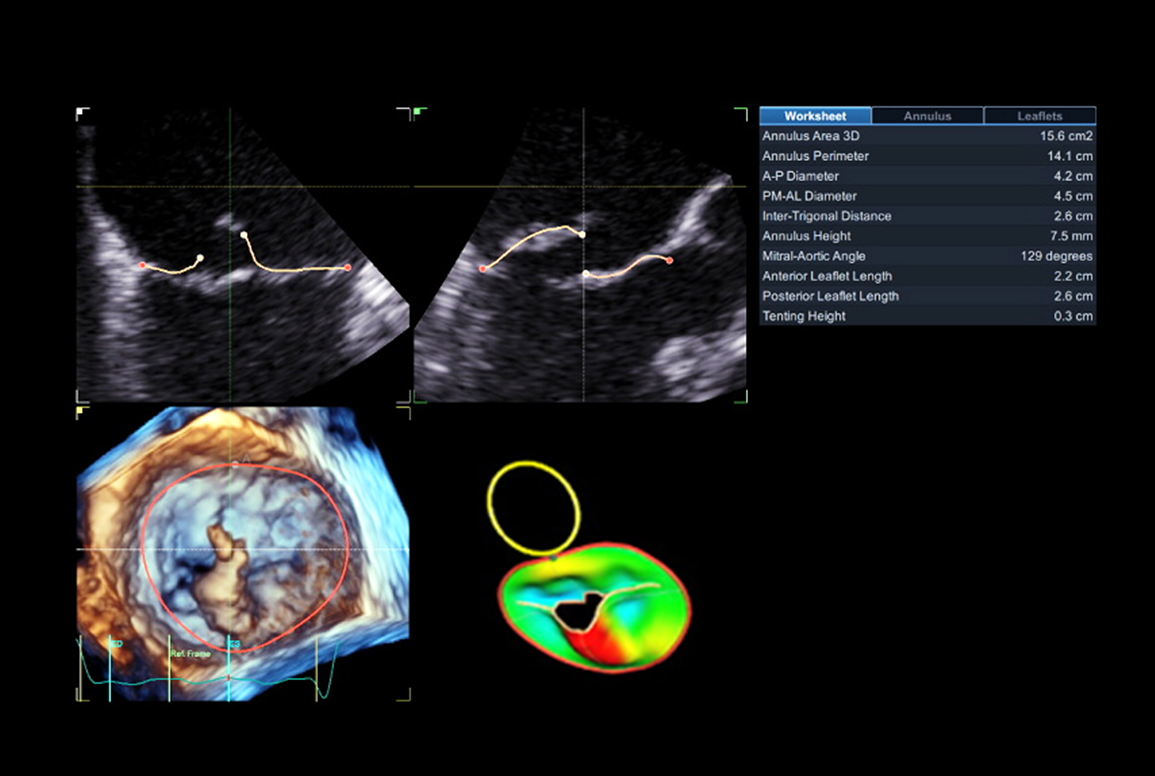 Cyfrowa rekonstrukcja morfologii zastawki mitralnej z wypadaniem segmentu P2.
Środkowy dolny panel przedstawia cyfrowy model powierzchni płatków widziany od strony przedsionka, strefa wypadania – kolor czerwony. Żółty owal – pierścień zastawki aortalnej. 
W panelu prawym widoczne automatyczne pomiary pierścienia i płatków ułatwiające planowanie procedury naprawy zastawki.